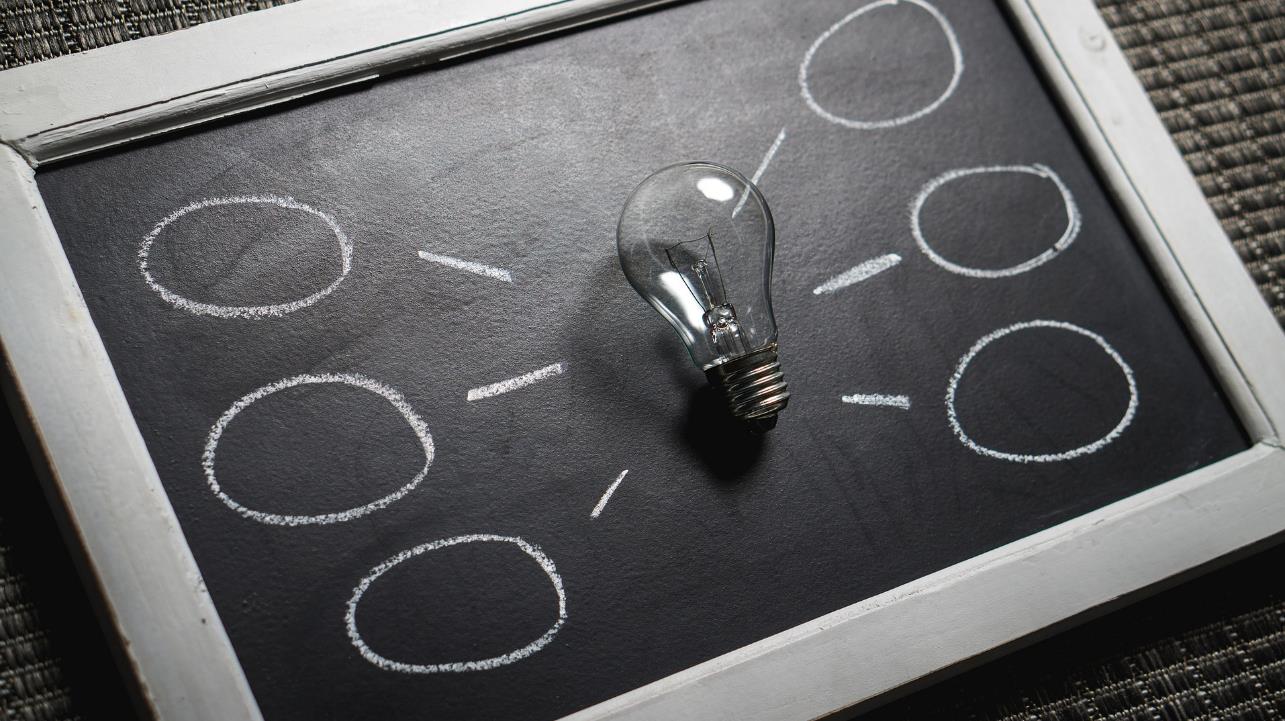 OVERVIEW
[Speaker Notes: Your Overview slide allows the audience to hear what you have in store for them.]
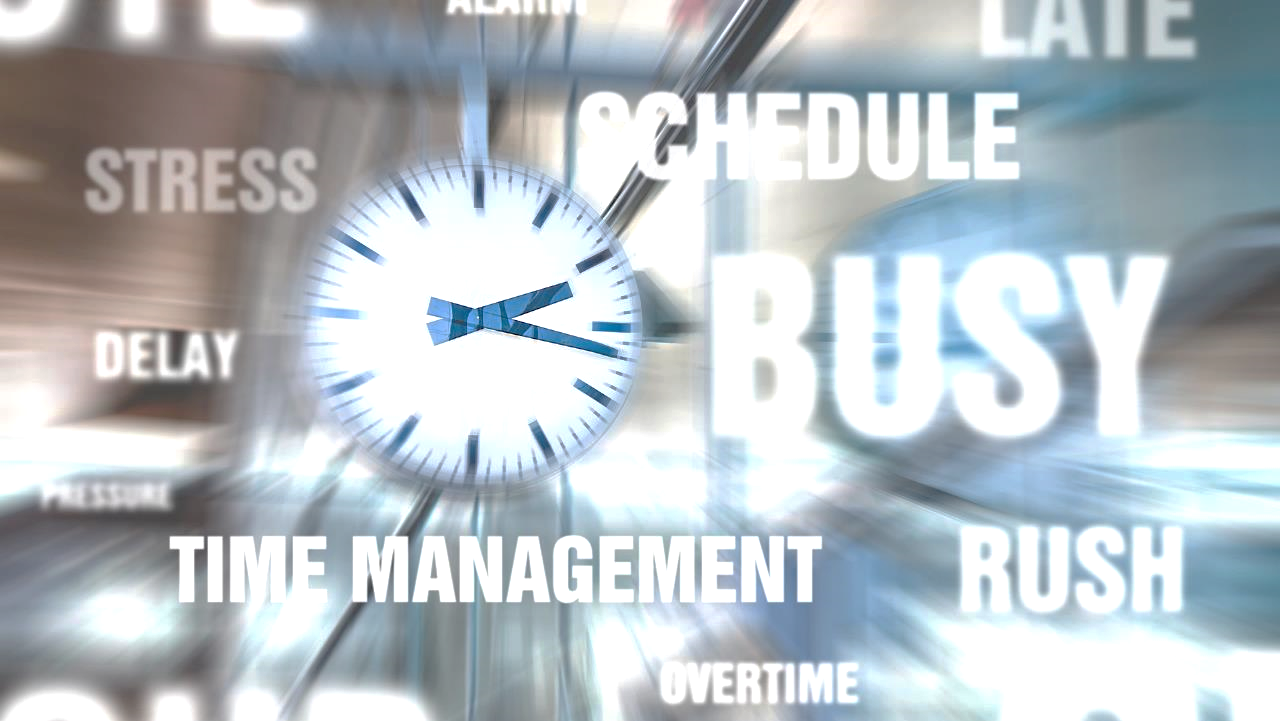 Too
Many
Distractions
[Speaker Notes: The kinetic style of the image helps paint an interesting picture!]
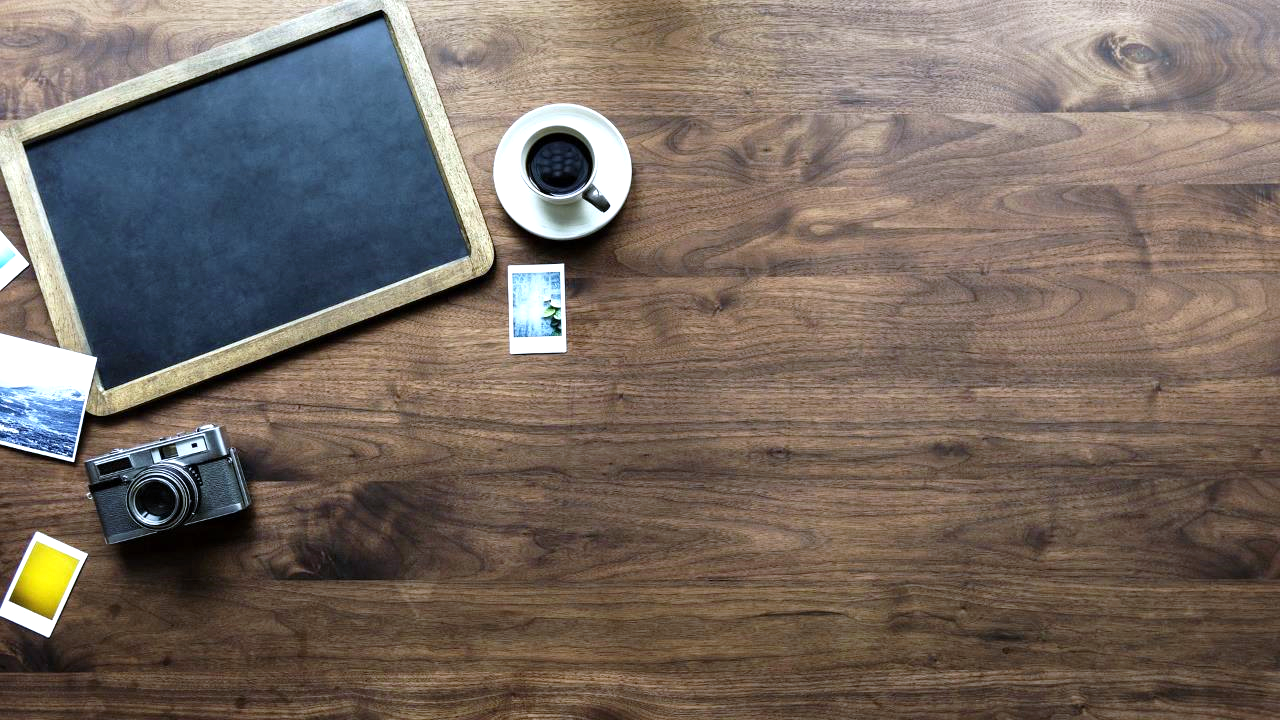 Organize Your Life
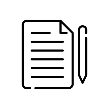 Keep a journal
Set daily goals
Ask friends to keep you accountable
Have fun!
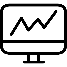 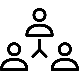 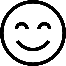 [Speaker Notes: Slide build with bullets. Using icons livens up the look of your slides and provides more context.]
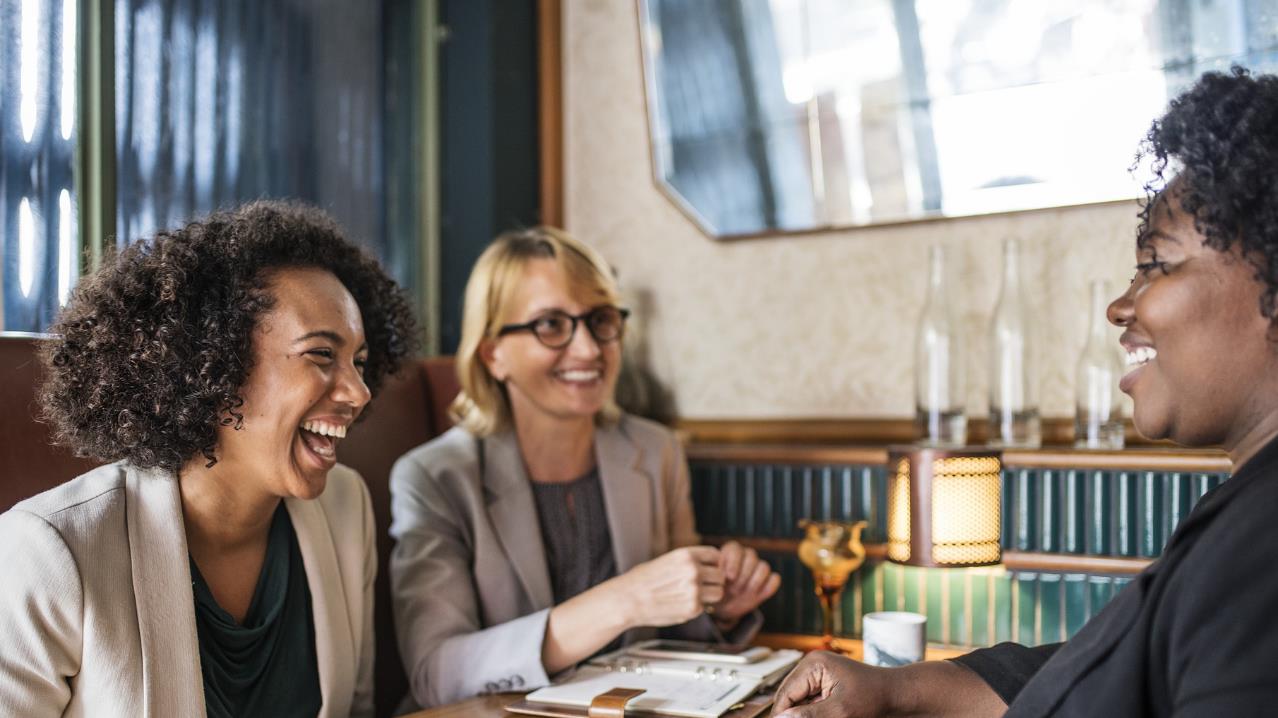 Initiate The Conversation
[Speaker Notes: Images go a long way to help get your point across and keep the audience engaged.]
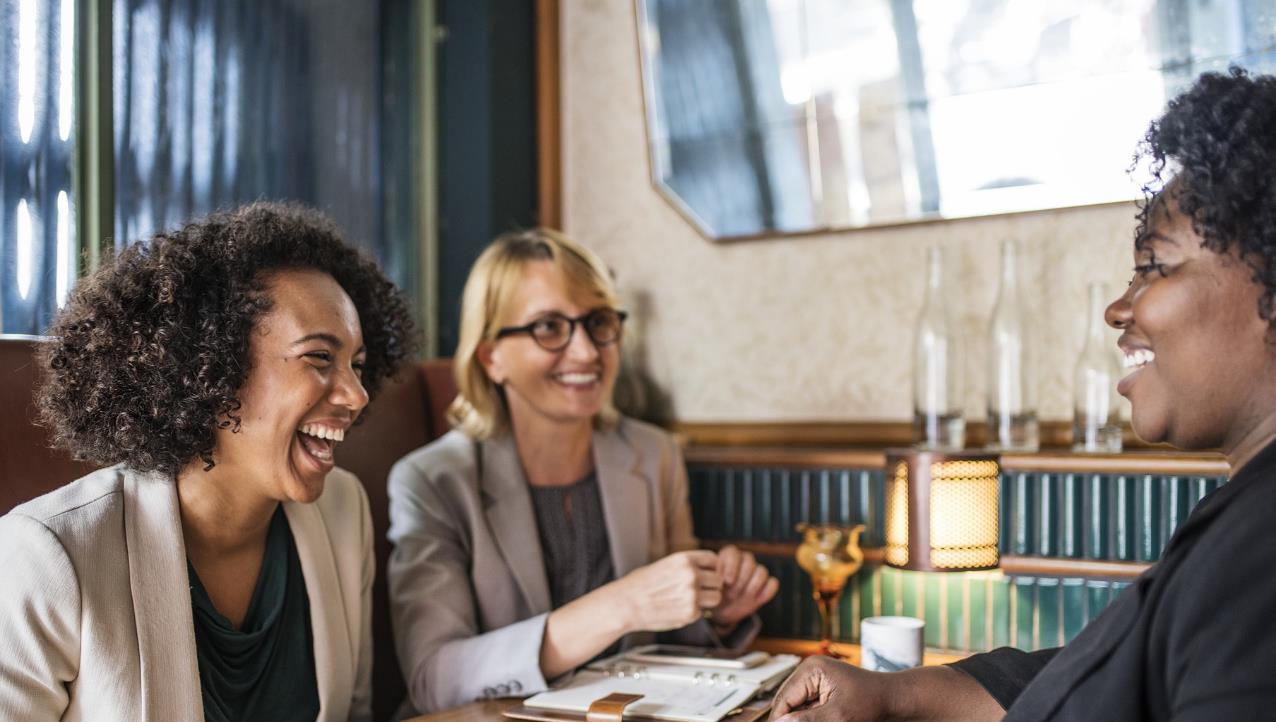 Initiate The Conversation
Greet them warmly
Ask them questions
Get to the point
Remember to LISTEN!
[Speaker Notes: Using PowerPoint’s Morph transition allows for dynamic animations between slides. It really helps them stand out!]
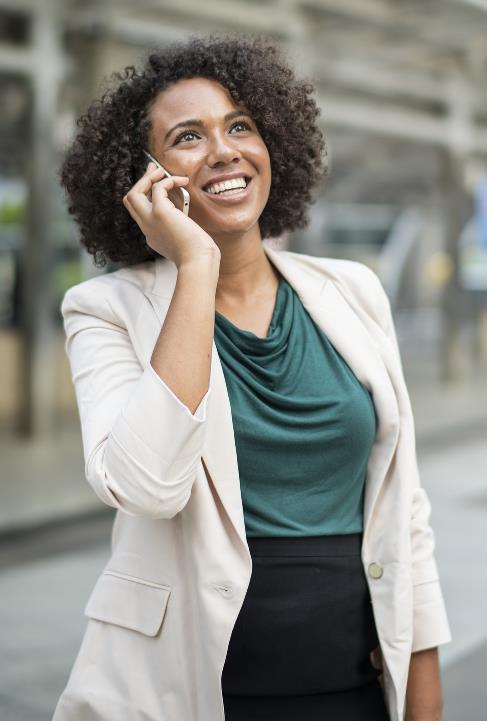 Customer Follow-Up
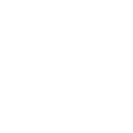 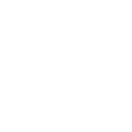 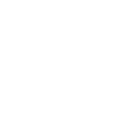 Always set up the next transaction
Listen to what they have to say. Remember to never pre-judge
Re-establish the connection you made with your first meeting
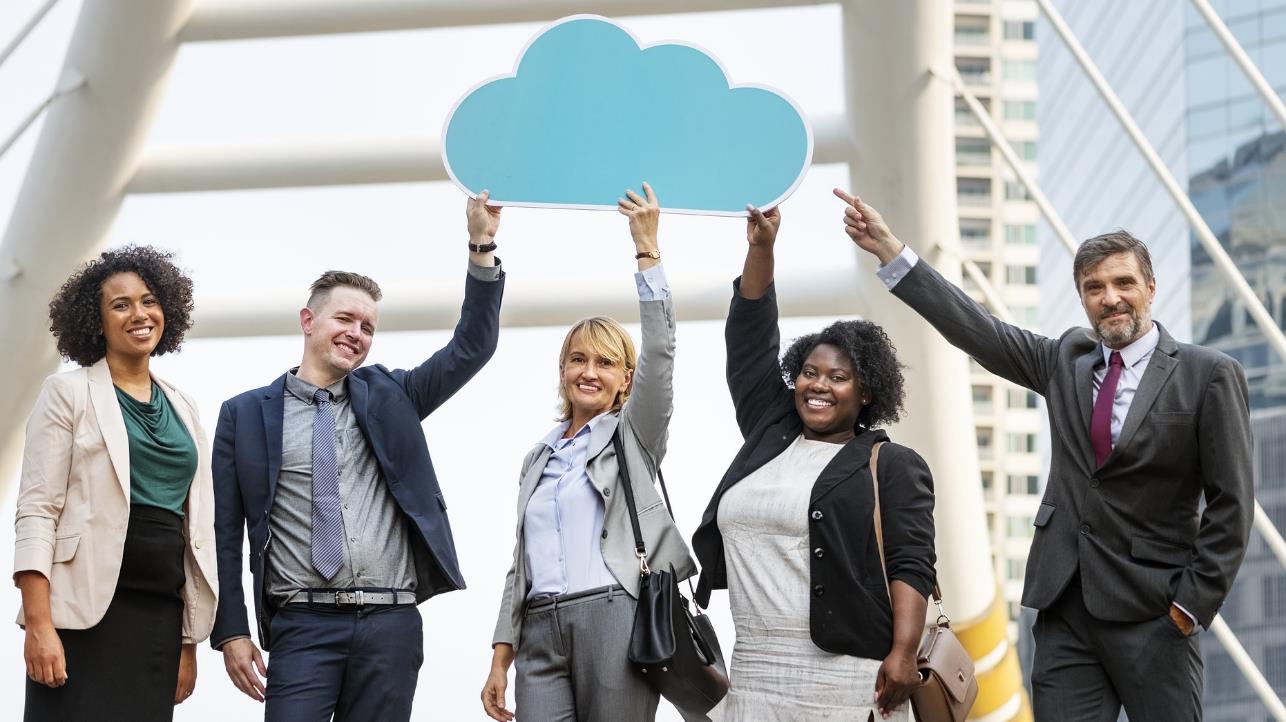 TEAMWORK!
[Speaker Notes: Teams sometimes need reminding…]
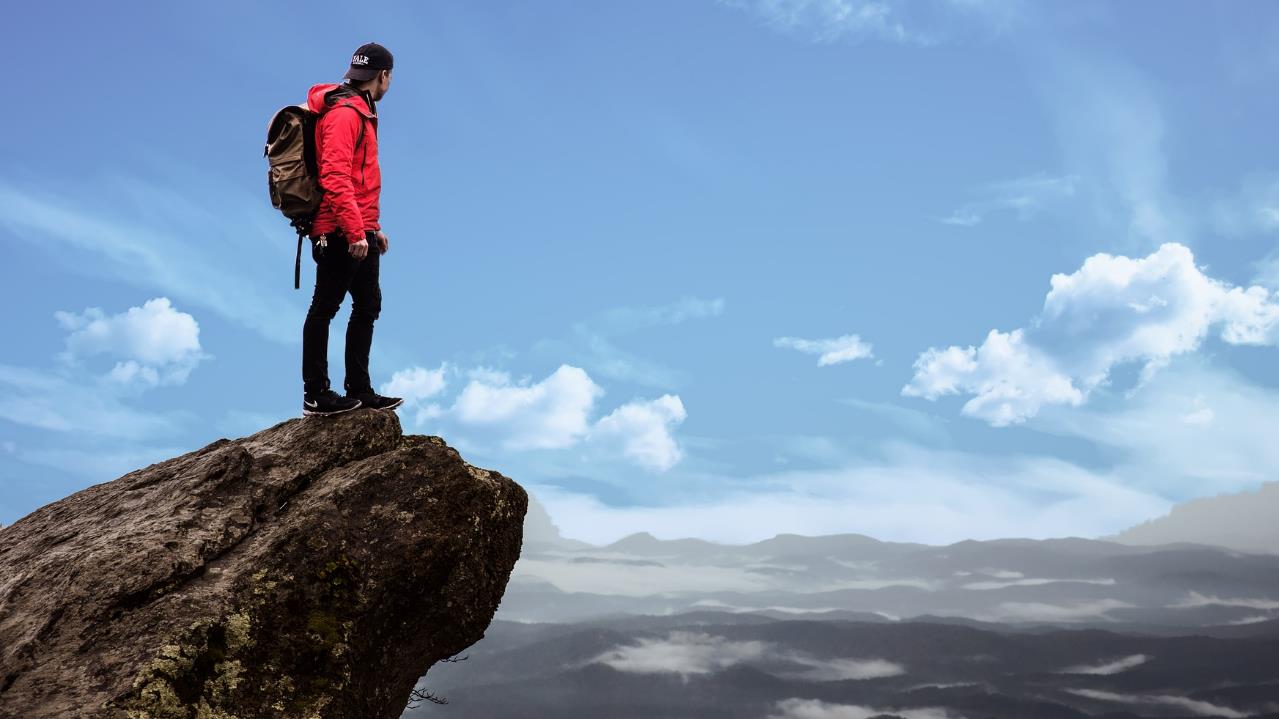 Would You Change The World?
[Speaker Notes: This slide can be a call to action. With the strong image, it elicits a very heart-felt response.]
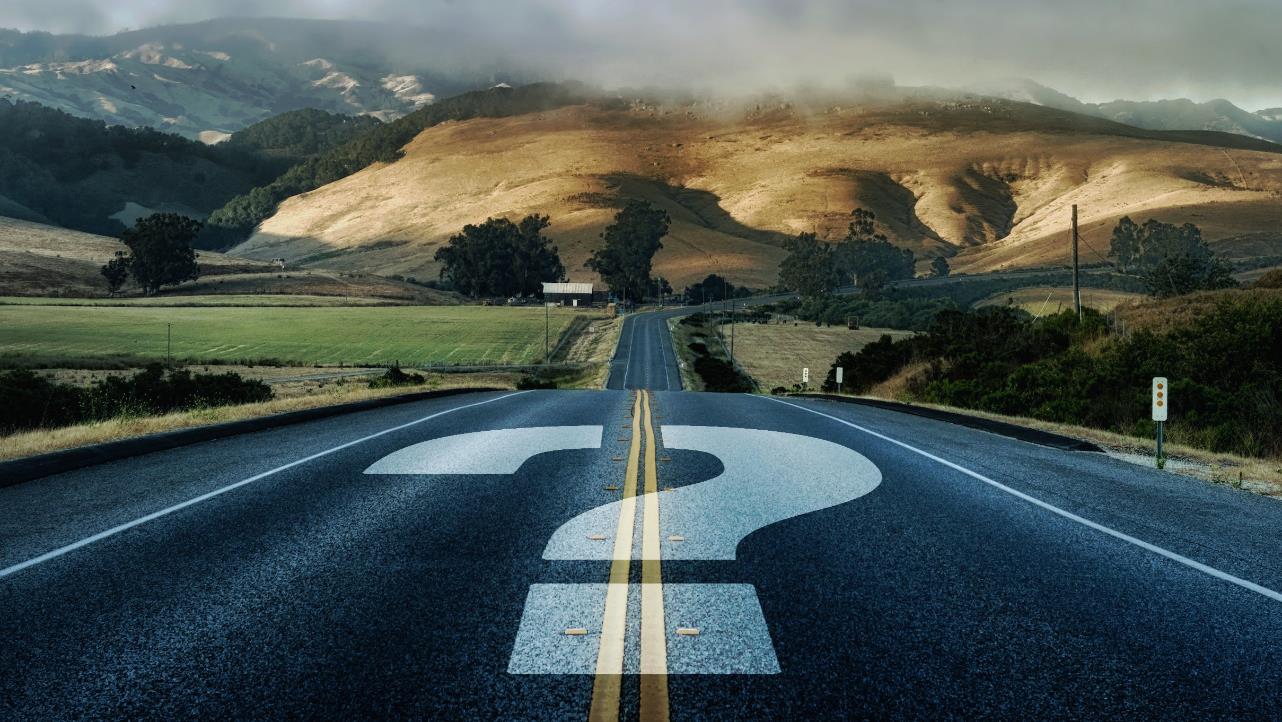 Questions?
[Speaker Notes: A Q and A slide is always a great way to connect with the audience. The image helps when you only have one slide up for more than a few minutes.]
Credits
All images downloaded from Pixabay.com
All icons downloaded from FlatIcon.com
https://www.flaticon.com/packs/strategy-and-managemet-2
https://www.flaticon.com/free-icon/notebook_1561062#term=notebook&page=1&position=2
https://www.flaticon.com/free-icon/happiness_158409#term=emoticon%20face&page=1&position=6
Please visit my website for more information and samples: https://www.jonathanldoan.weebly.com

Thank you!
[Speaker Notes: Please visit my website for more information and samples: https://www.jonathanldoan.weebly.com

Thank you!]